Energy and the Built EnvironmentCRP 470.004 /570.004
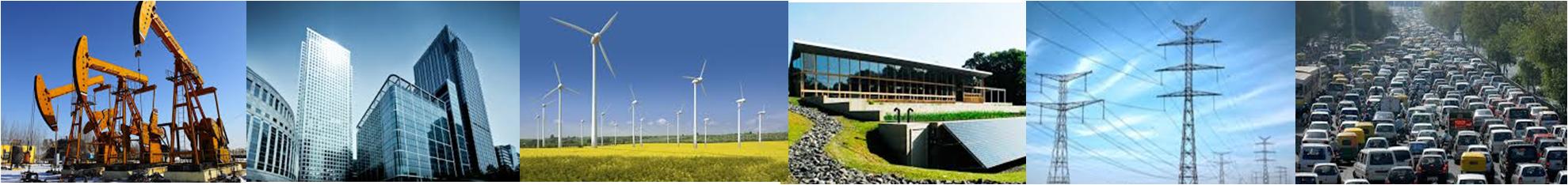 Christian E. Casillas
Lecture 12
Energy Policy
Remaining Classes
April 15: Climate and energy policy tools
April 22: Examples of energy and planning
April 29: Activity tying concepts together
May 6: Project Presentations
Outline
Wedges
Low carbon policy/planning tools
Class projects
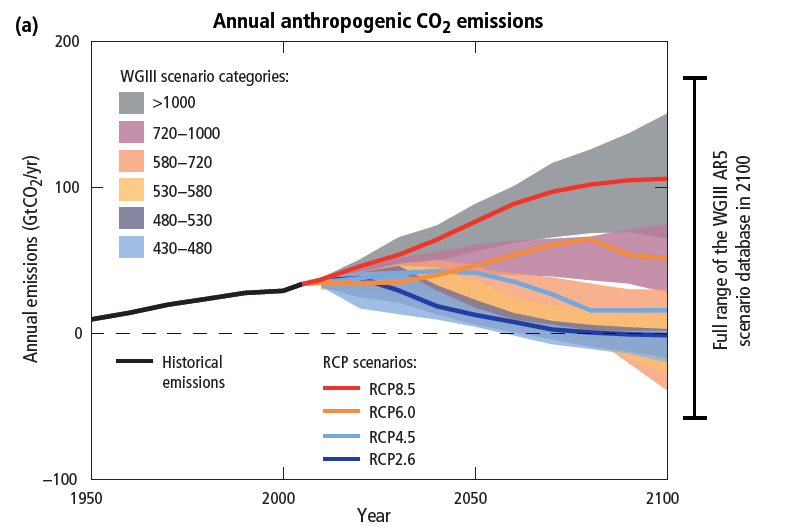 Source: IPCC, Summary for Policy Makers, AR5 2014
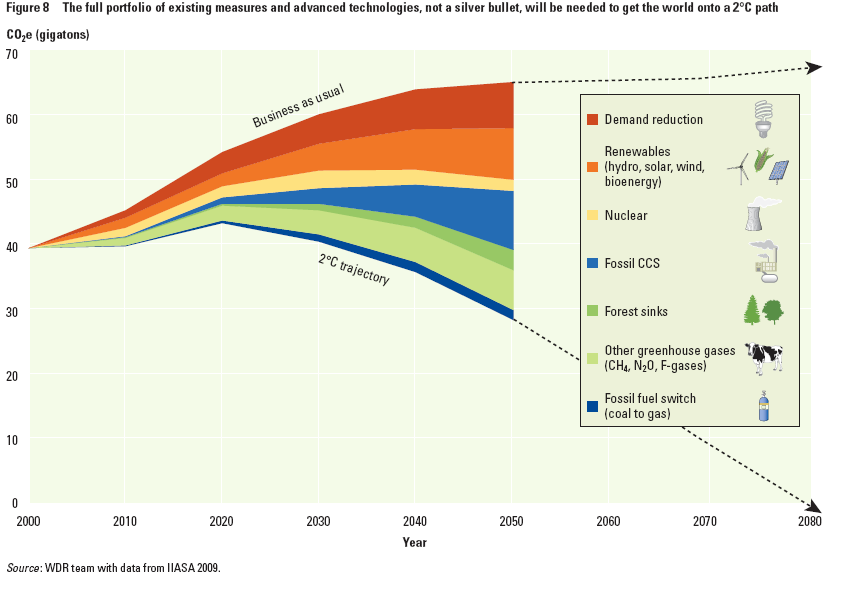 Source: World Development Report 2010
Wedges…
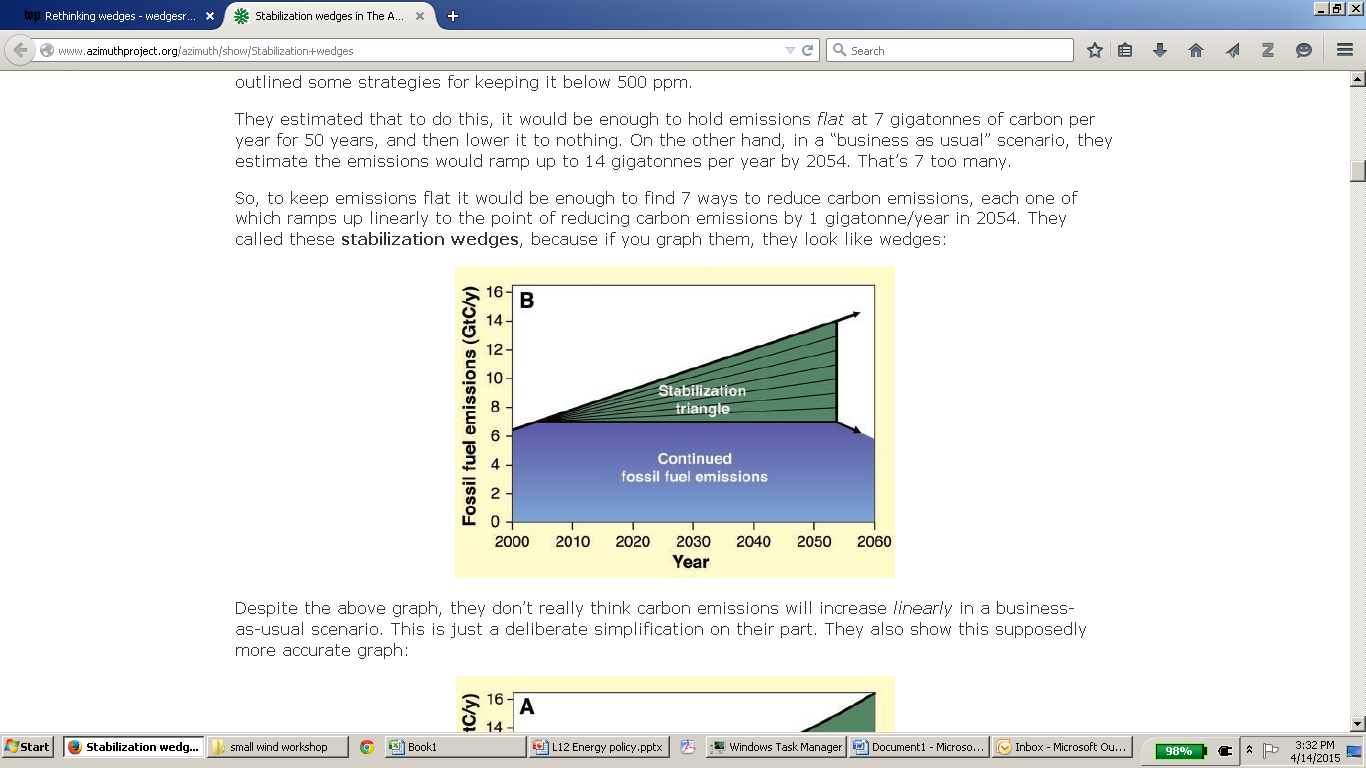 Source: Pacala and Socalow. 2004.
Example
1 Gt C/yr
50 years
½ x 50 yrs x 1 Gt C/yr = 25 Gt C emissions avoided
Example: car mpg efficiency
2010: 1 billion cars,  2060: 4 billion cars
With fuel efficiency of 25 mpg, driving 11,000 miles/yr, emissions are about 1 t of C/yr




What if efficiency increases to 50 mpg (CAFE) by 2060?
4 Gt C/yr
75 Gt C
1 Gt C/yr
2060
2010
Example: car mpg efficiency
2010: 1 billion cars,  2060: 4 billion cars
With fuel efficiency of 50 mpg in 2060, driving 11,300 mi/yr, emissions are about 2.1 t of C/yr
4 Gt C/yr
50 Gt C
2 Gt C/yr
25 Gt C
1 Gt C/yr
2060
2010
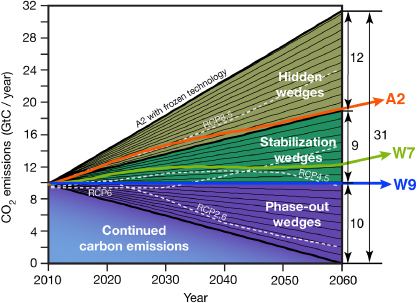 475 GtC
Reduction
Source: Steven J Davis et al (2013). Rethinking Wedges. Environ. Res. Lett. 8
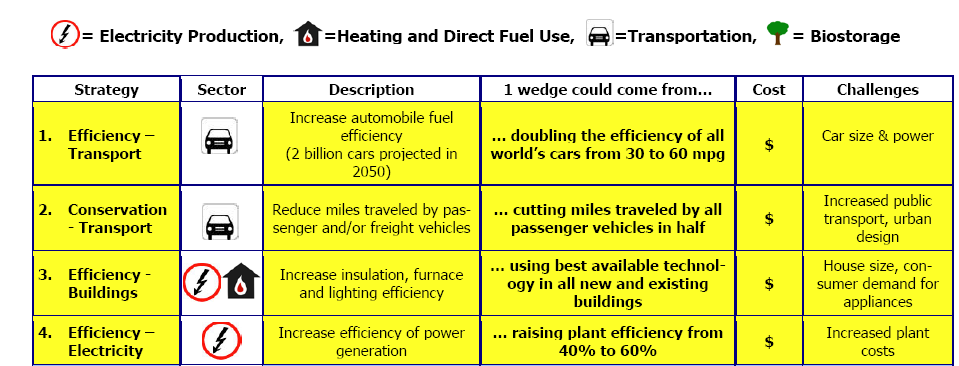 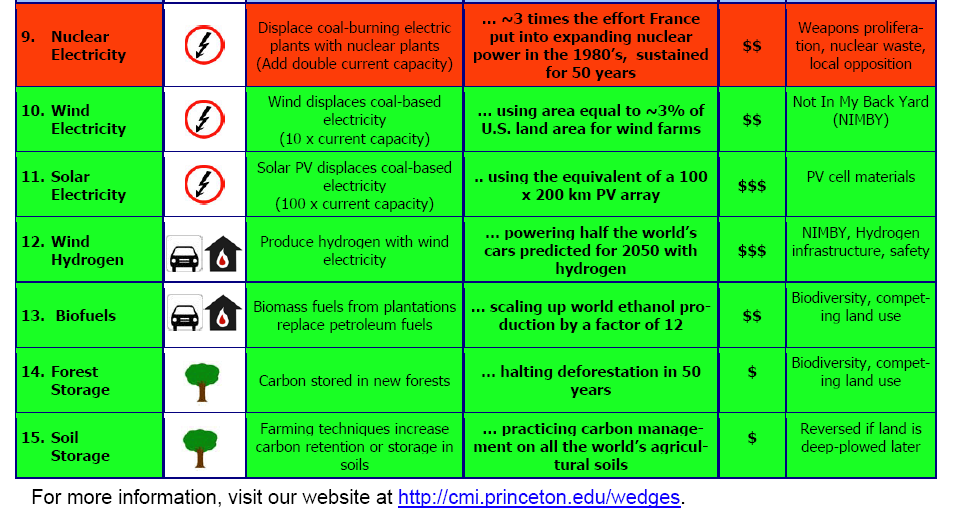 Marginal Abatement Cost (MAC) Curve
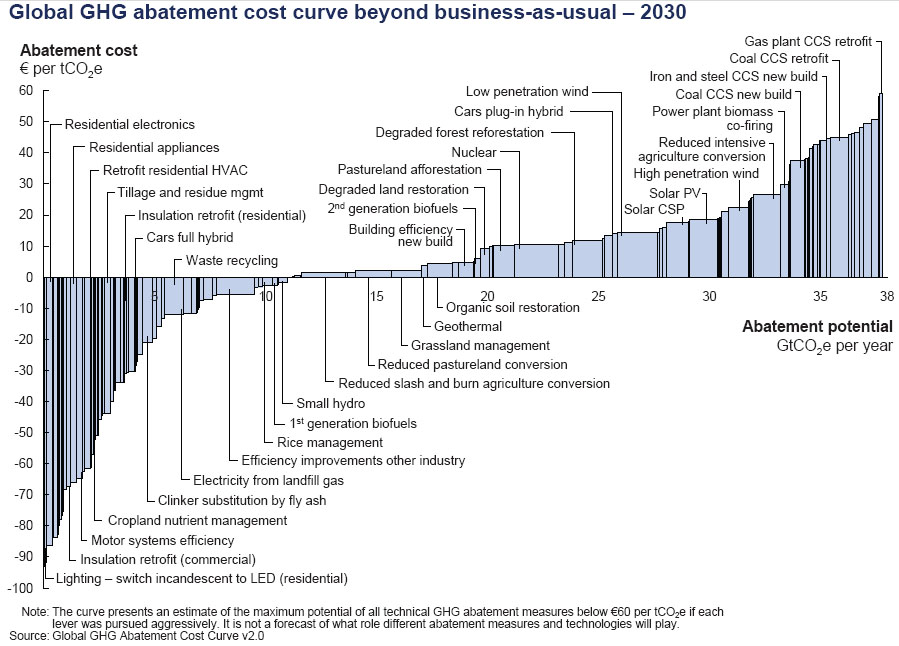 Source: McKinsey & Co, 2008
Wedges and MAC Curves….
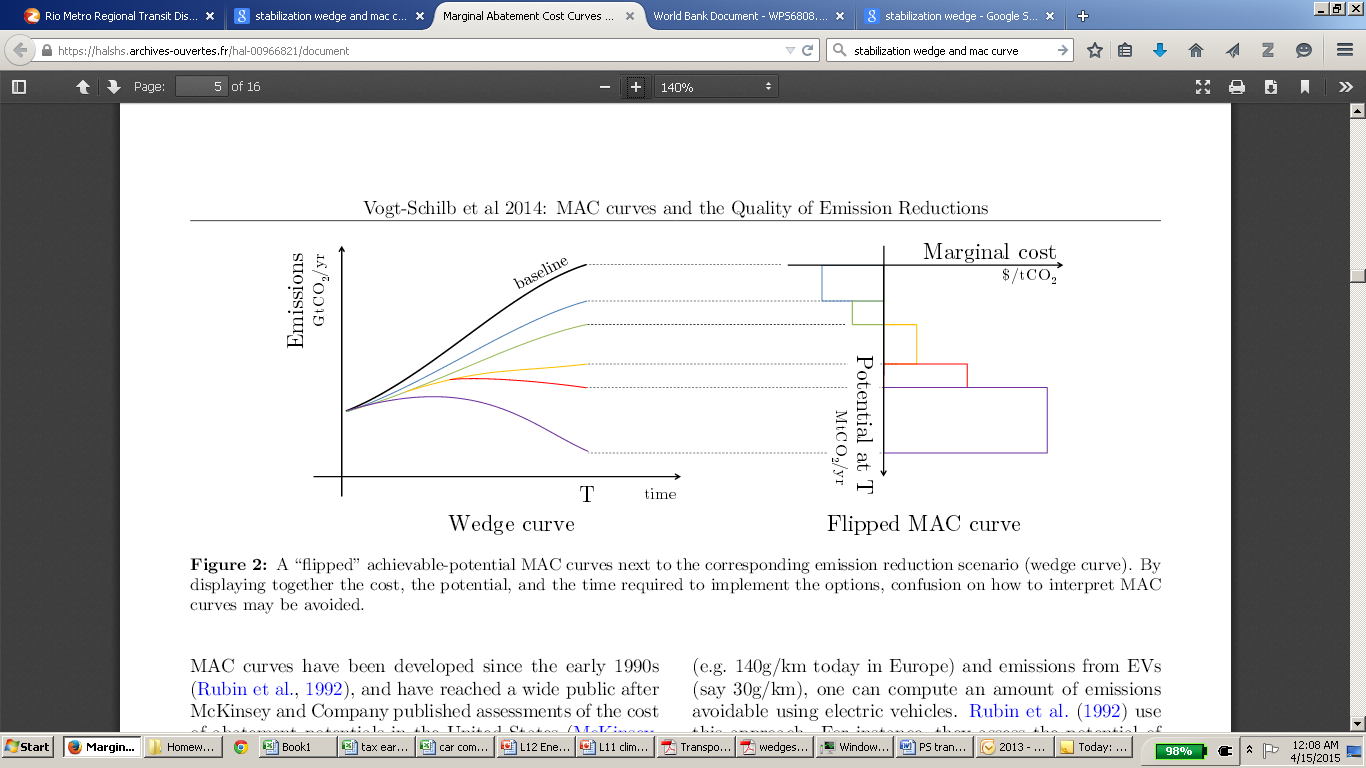 How Do We Get There?
Market Transformation
Techno-economic solutions
Policy solutions
Social solutions
Energy Efficiency
Renewable Energy
Economic Levers
Techno-economic solutions
Technology solutions….
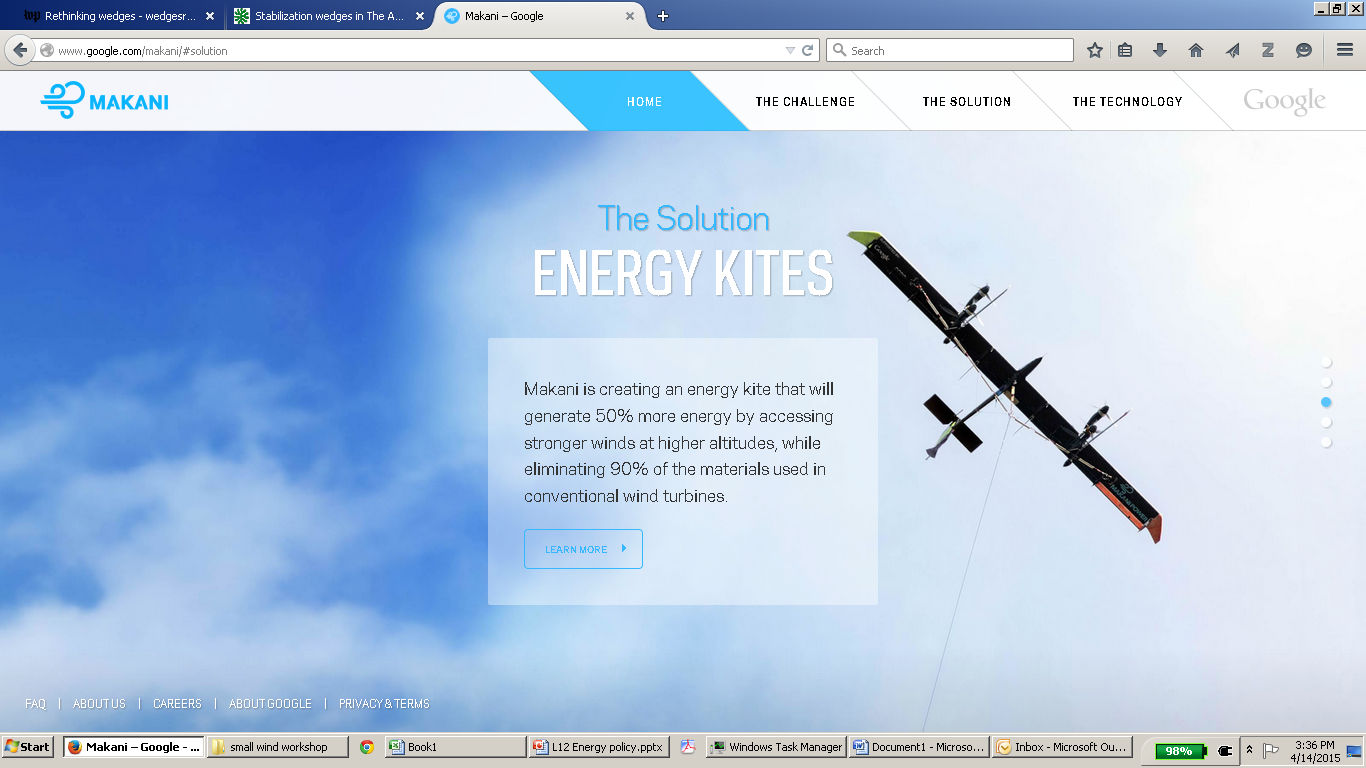 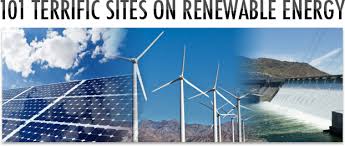 Feed-In Tariffs (FITs)
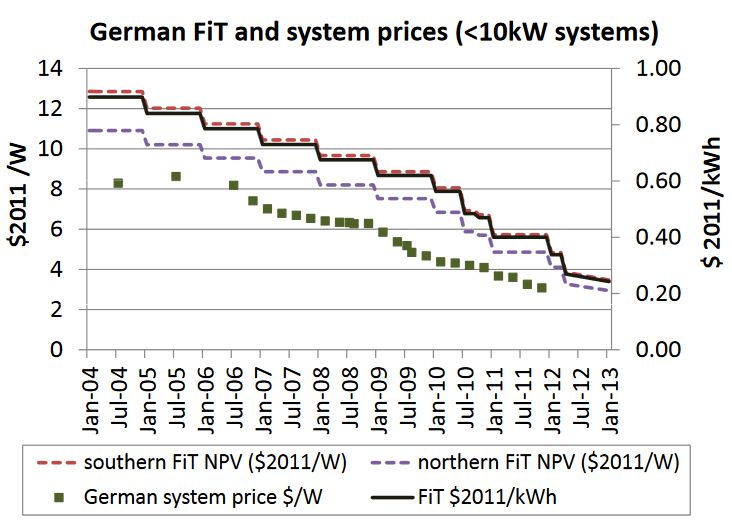 Feed-in Tariffs - FIT
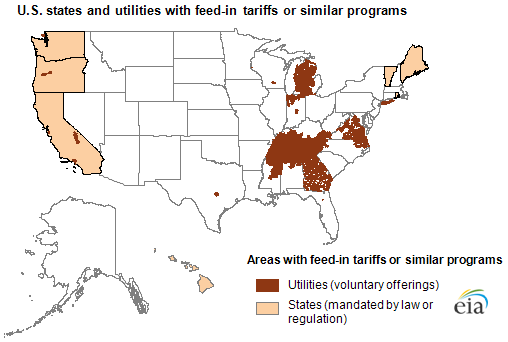 Example: Virginia State Corporation Commission allows participants to receive 15 cents/kWh for a term of five years for all PV-generated electricity provided to the grid, and will continue to pay the retail rate for all electricity that they consume. Virginia's average 2012 retail electricity price was 10.5 cents/kWh for residential customers and 7.8 cents/kWh for commercial customers.
Net Metering
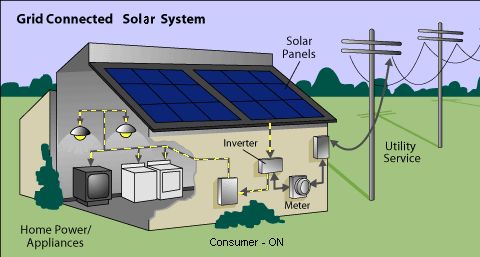 Corporate Production Tax Credit (PTC)
2.3¢/kWh for wind, geothermal, closed-loop biomass; 1.1¢/kWh for other eligible technologies. Generally applies to first 10 years of operation
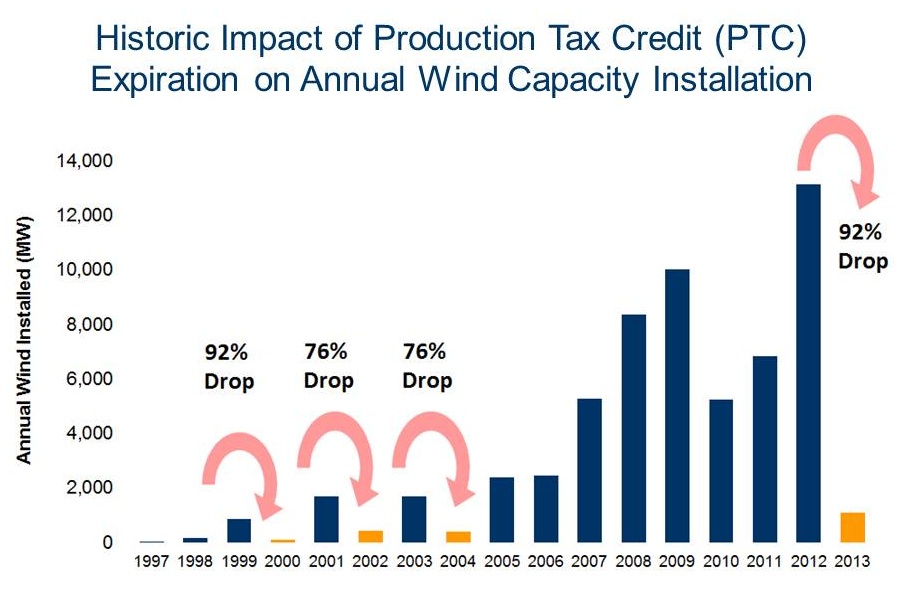 Renewable Portfolio Standards (RPS)
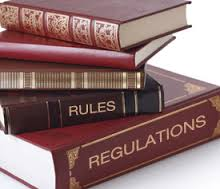 Policy Solutions
CAFE Standards
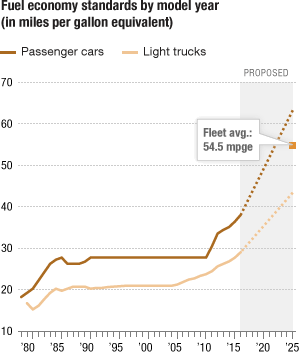 Energy efficiency standards
www.dsireusa.org / March 2015
DC
26 States
Have Statewide Energy Efficiency Resource Standards (or Goals)
U.S. Territories
Guam
USVI
PR
NMI
States with an Energy Efficiency Resource Standard
States with an Energy Efficiency Resource Goal
No State Standard or Goal
Renewable Portfolio Standard Policies
www.dsireusa.org / March 2015
ME: 40% x 2017
WA: 15% x 2020*
NH: 24.8 x 2025
ND: 10% x 2015
MT: 15% x 2015
MN:26.5% 
x 2025 (IOUs)
31.5% x 2020 (Xcel)
VT: 20% x 2017
MA: 15% x 2020(new resources) 
6.03% x 2016 (existing resources)
OR: 25%x 2025* 
(large utilities)
MI: 10% x 2015*†
SD: 10% x 2015
NY: 29% x 2015
WI: 10% 2015
RI: 14.5% x 2019
CT: 27% x 2020
IA: 105 MW
OH: 12.5% x 2026
IN: 10% x 2025†
NJ: 20.38% RE x 2020 
+ 4.1% solar by 2027
NV: 25% x
 2025*
IL: 25% x 2026
UT: 20% x 2025*†
CO: 30% by 2020 (IOUs) *†
PA: 18% x 2021†
VA: 15% x 2025†
KS: 20% x 2020
DE: 25% x 2026*
CA: 33% 
x 2020
DC
MO:15% x 2021
MD: 20% x 2022
NC: 12.5% x 2021 (IOUs)
DC: 20% x 2020
OK: 15% x 2015
NM: 20%x 2020 (IOUs)
AZ: 15% x 2025*
SC: 2% 2021
TX: 5,880 MW x 2015*
29 States + Washington DC + 2 territories have a Renewable Portfolio Standard 
(8 states and 2 territories have renewable portfolio goals)
U.S. Territories
HI: 40% x 2030
NMI: 20% x 2016
Guam: 25% x 2035
PR: 20% x 2035
USVI: 30% x 2025
*
Renewable portfolio standard
Extra credit for solar or customer-sited renewables
†
Renewable portfolio goal
Includes non-renewable alternative resources
Low Income Home Energy Assistance Program (LIHEAP)
Offers assistance with: Energy crises, Bill payment assistance, and weatherization and energy-related home repairs
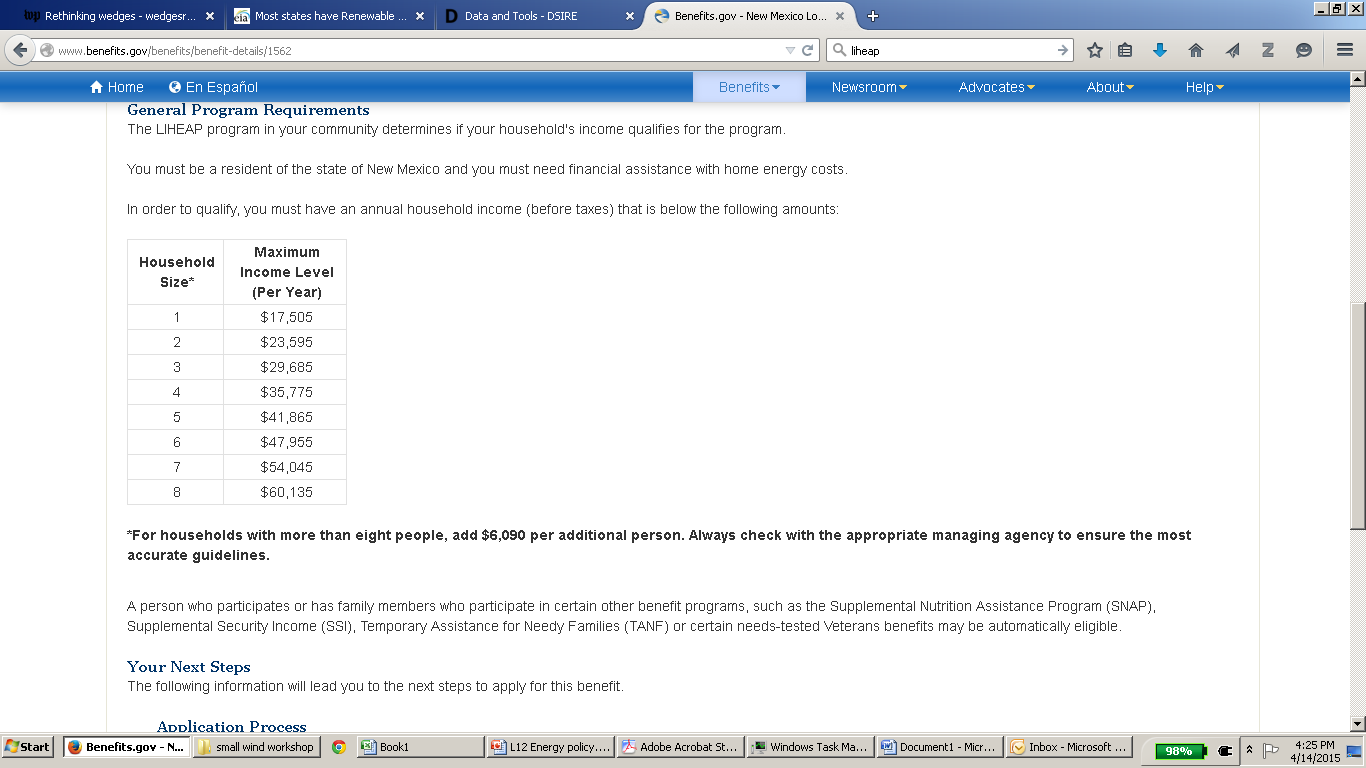 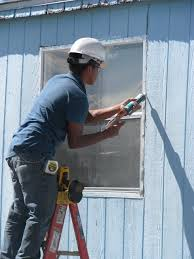 Renewable Portfolio Standards (RPS)
Social Solutions
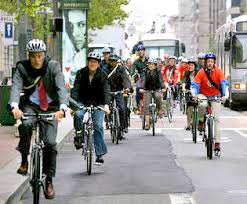 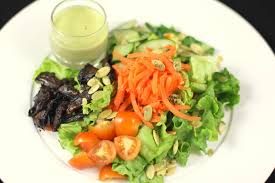 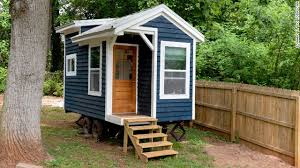 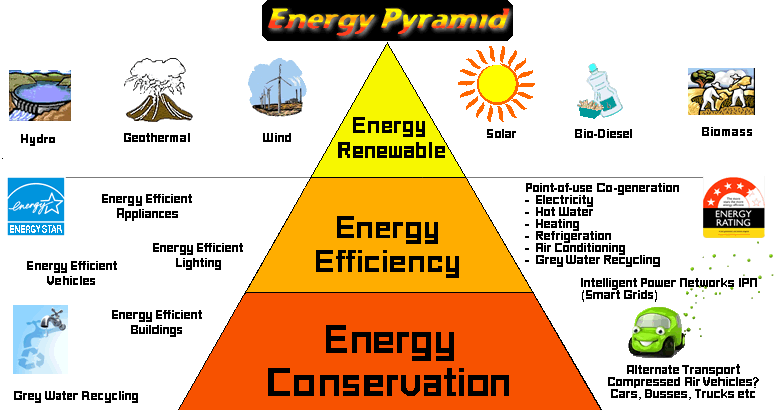 Obama’s pledge…
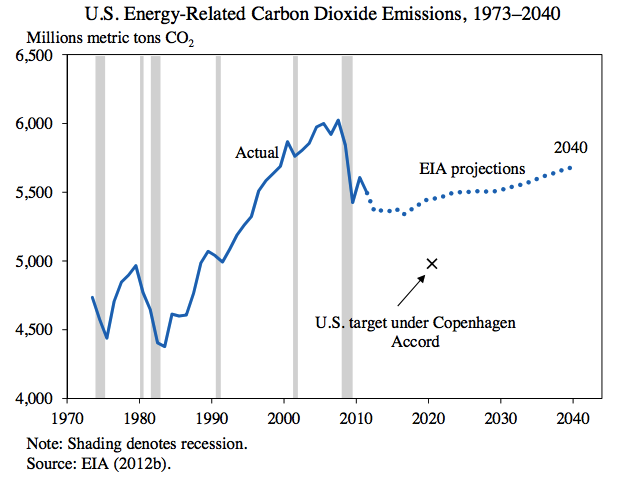 Document submitted to UN
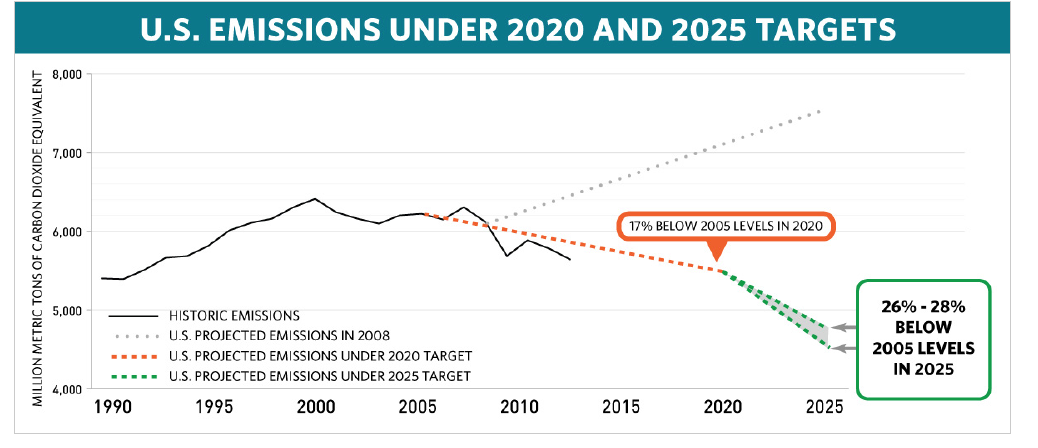 Document submitted to UN
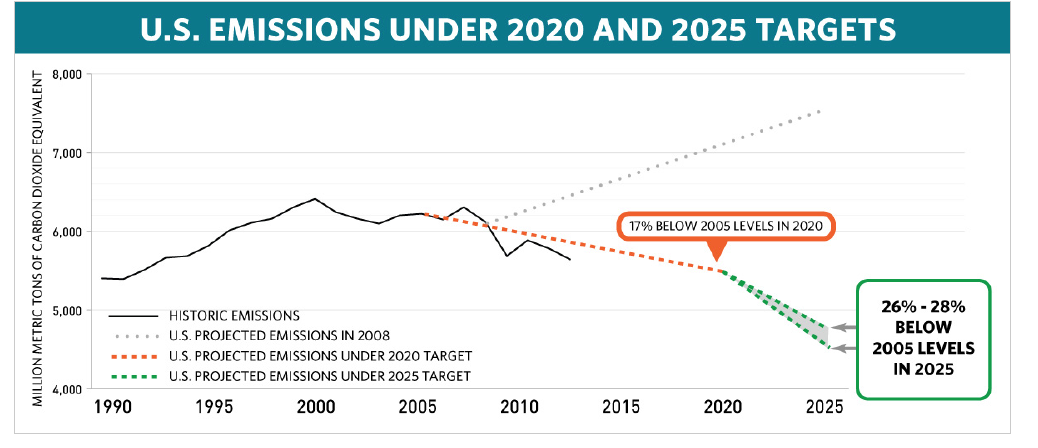 25 Gt CO2 eq
7 Gt C
10 near-term wedges (15 yrs) of 2.5 Gt CO2 eq
0.3 Gt CO2/yr
15 yrs
What about over 50 yrs?
220 Gt CO2 eq
9 Gt CO2/yr
25 Gt CO2 eq
3 Gt CO2/yr
17 yrs
50 yrs
Mitigation sources (McKinsey)
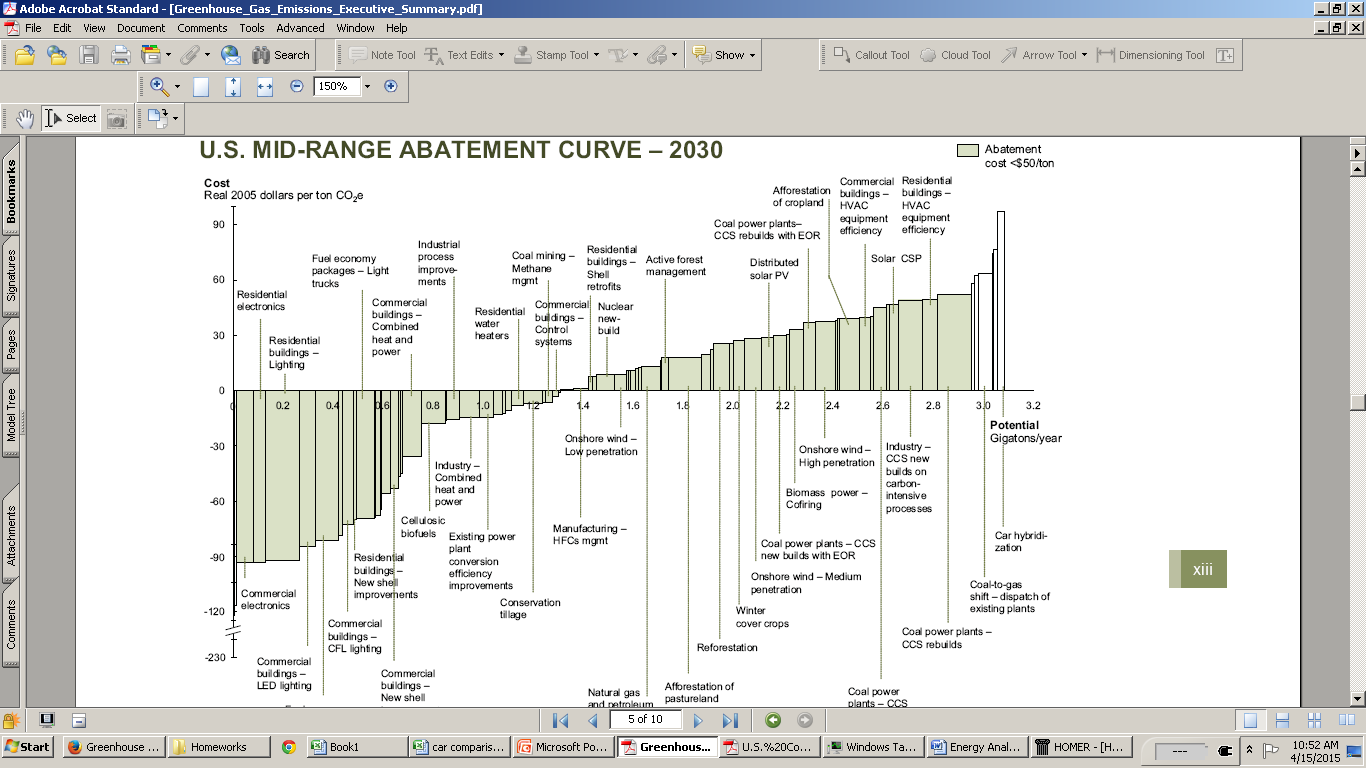 What would a wedge of solar look like ?
US household consumption: 12,000 kWh/yr
Emission/kWh (ave factor for US grid, 2010): 0.68 kg CO2/kWh or (0.27 x ) 0.18 kg C/kWh
12,000 kWh/yr x 0.68 kg CO2/kWh =                   8.2 tCO2/yr per household avoided
In 2014 there were 123 million US households, how many would need to switch to solar to save 0.33 Gt CO2/yr?
0.33e9 t CO2/yr / 8.2 t CO2/yr = 41,000,000 hh (33% of 2014 hh)
Estimating PV production
All PV modules are rated at Standard Test Conditions (STC) : irradiance of 1 kW/m², solar spectrum of AM 1.5 and module temperature at 25°C.  
So a 100 W panel produces 100 W per 1 kW/m² of solar radiation 
Solar resources are typically reported in units of kWh/m2/day 
(perpendicular to a flat surface)
Maximum radiation falls on a flat, fixed surface, when it is at an tilt angle equal to the latitute (35 degrees for Abq)
34
Example of solar calc
What would daily production be for a 2 kW solar array installed in a resource of 5 kWh/m2/day?
Where a solar resource of 1 kWh/m^2/day is called 1 sun hour (it is 1 hour of sun at standard test conditions)
35
Modeled radiation for ABQ
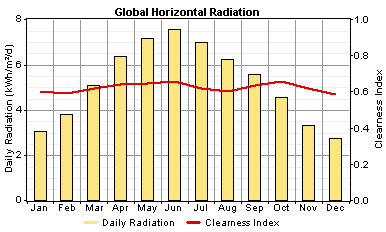 Example of solar calc
How much daily energy would 1kW of installed solar generate in June? In January?
1 kW x 7.5 hrs = 7.5 kWh/day in June
1kW x 3 hrs = 3 kWh/day in Jan
Ave is 5.2 sun hours per day
37
Installation Costs
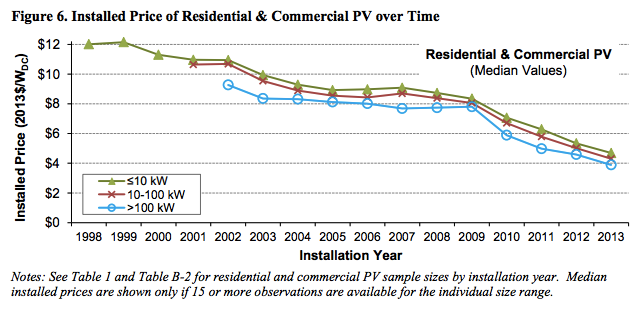 Source: LBNL, Tracking the Sun
Financial Payback
30% federal tax credit
10% state tax credit
PACE – payment added to mortgage